Mothúcháin...
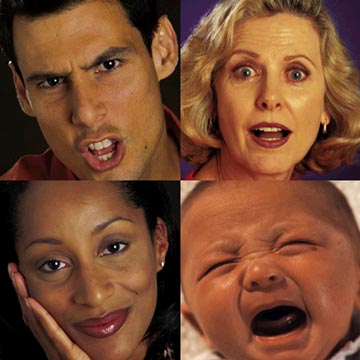 Mothúcháin...
Let’s have a look at some common feelings – 
Gaeilge:				Béarla:
Áthas				Happiness
Brón				Sadness
Eagla				Fear
Imní				Worry
Iontas				Amazement
Fearg				Anger
Tuirse				Tiredness
Codladh				Sleepiness
Mothúcháin...
Náire				Shame/embarrassment
Ocras				Hunger
Tart					Thirst
Tinneas cinn			Headache
Tinneas fiacaile			Toothache
Tinneas goile			Stomach ache
Tinneas droma			Backache
Slaghdán				Cold
An fliú				Flu
Mothúcháin...
But we don’t always name the person we’re talking about.  Sometimes we use pronouns (I, you, he, she, etc.) instead.

This is how we combine ar with the pronouns:
Mothúcháin...
Ar		+		mé		=	orm
Ar		+		tú		=	ort
Ar		+		sé		=	air
Ar		+		sí		=	uirthi
Ar		+		muid		=	orainn
Ar		+		sibh		=	oraibh
Ar		+		siad		=	orthu
Áthas
Tá áthas orm
Tá brón air.
Tá ionadh uirthi!
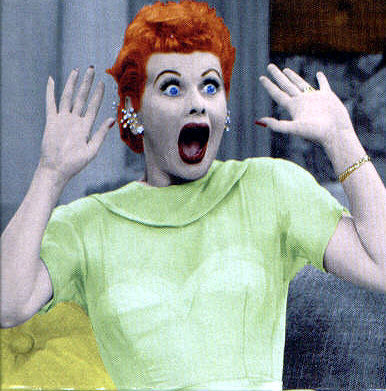 Tá fearg air.
Tá eagla ar an tíogar.
Cad atá air?
Tá imní uirthi.
Tá imní orm
Céard atá orthu?
Ta áthas orainn